Coordinated Entry Training


Housing and homeless coalition of central new York
Cassie Montressor - Coordinated Entry Specialist
Sherrain Clark - Deputy Director
Introductions
Key Terms 
Progressive Engagement and Housing First
Overview of Coordinated Entry System
Assessment
CNY-VI
Assessing Chronic Homelessness
Client Preference
Project Types
------- BREAK -------
Prioritization 
The CE List
Entering Assessments in HMIS 
Recording Contacts in HMIS
Agenda
Key Terms
What is Coordinated Entry?
Coordinated Entry describes how our community: 

Assesses

Prioritizes

and Refers 

People experiencing homelessness to HUD CoC Housing assistance resources.
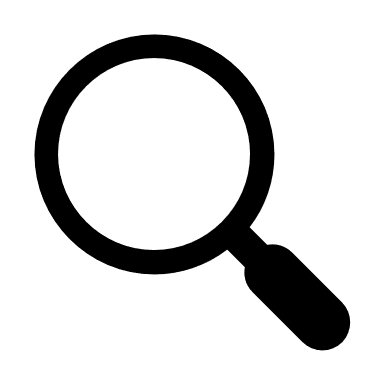 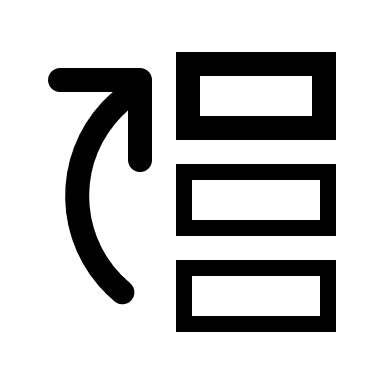 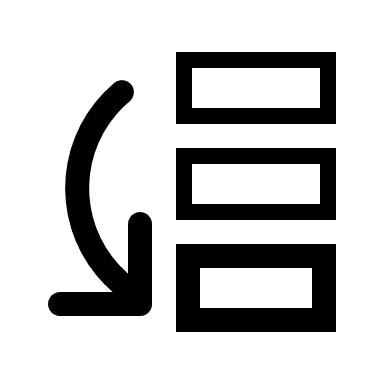 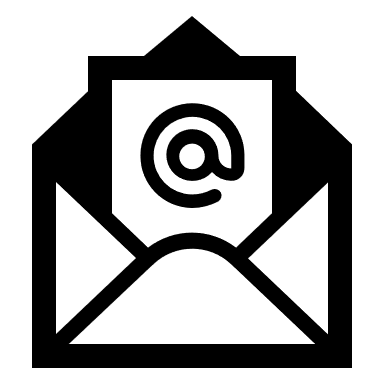 Literally homeless
Definition provided by HUD
Individual or family who lacks a fixed, regular, and adequate nighttime residence
CoC projects (PSH, TH, RRH, and ESG RRH) are for these households
Does not include “couch-surfing”

Source:
https://www.hudexchange.info/resources/documents/HomelessDefinition_RecordkeepingRequirementsandCriteria.pdf
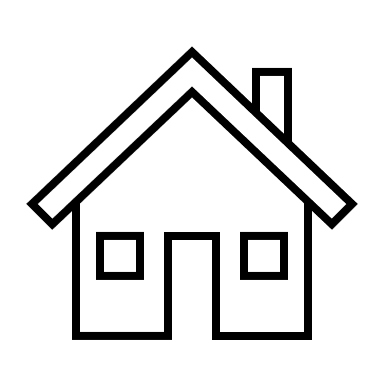 [Speaker Notes: Source:
https://www.hudexchange.info/resources/documents/HomelessDefinition_RecordkeepingRequirementsandCriteria.pdf]
Types of literal homelessness
Has a primary nighttime residence that is a public or private place not meant for human habitation;
Is living in a publicly or privately operated shelter designated to provide temporary living arrangements (including congregate shelters, transitional housing, and hotels and motels paid for by charitable organizations or by federal, state, and local government programs); or 
Is exiting an institution where (s)he has resided for 90 days or less and who resided in an emergency shelter or place not meant for human habitation immediately before entering that institution
Is fleeing or attempting to flee domestic violence, has no other residence, and lacks the resources to obtain other permanent housing
Progressive engagement and housing first
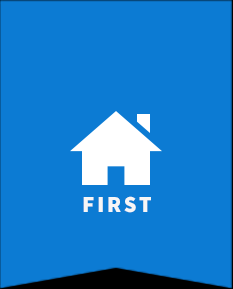 Philosophies of Coordinated Entry
Progressive Engagement
Provide only as much assistance as necessary to re-house a person
Once housed, provide additional services that support household’s goal of remaining housed
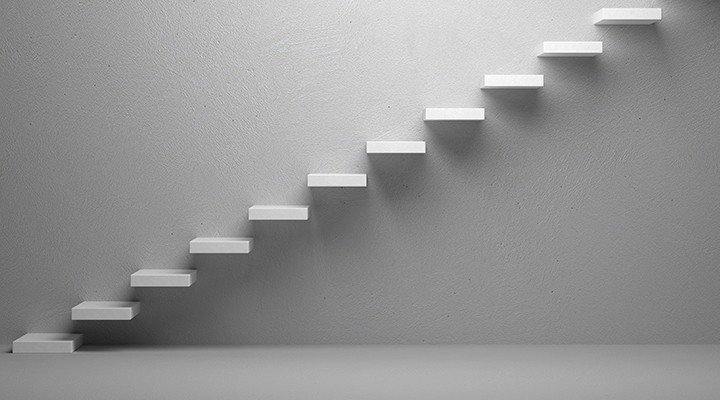 Progressive Engagement and the Black hole of homelessness
People with less time homeless may need less assistance to become stably housed
Black hole of homelessness
People remain homeless longer -> lose social ties/connections
Lost social ties -> more difficult to get out of homelessness



Assistance can 
“catapult” people
out of homelessness
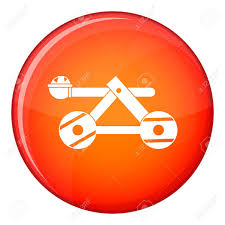 The solution to homelessness is safe and affordable permanent housing for everyone
Watch YouTube video on the next slide which will explain the 5 Principles of the Housing First Model
Housing First
[Speaker Notes: https://www.youtube.com/watch?v=pwdq2VWavtc&t=37s]
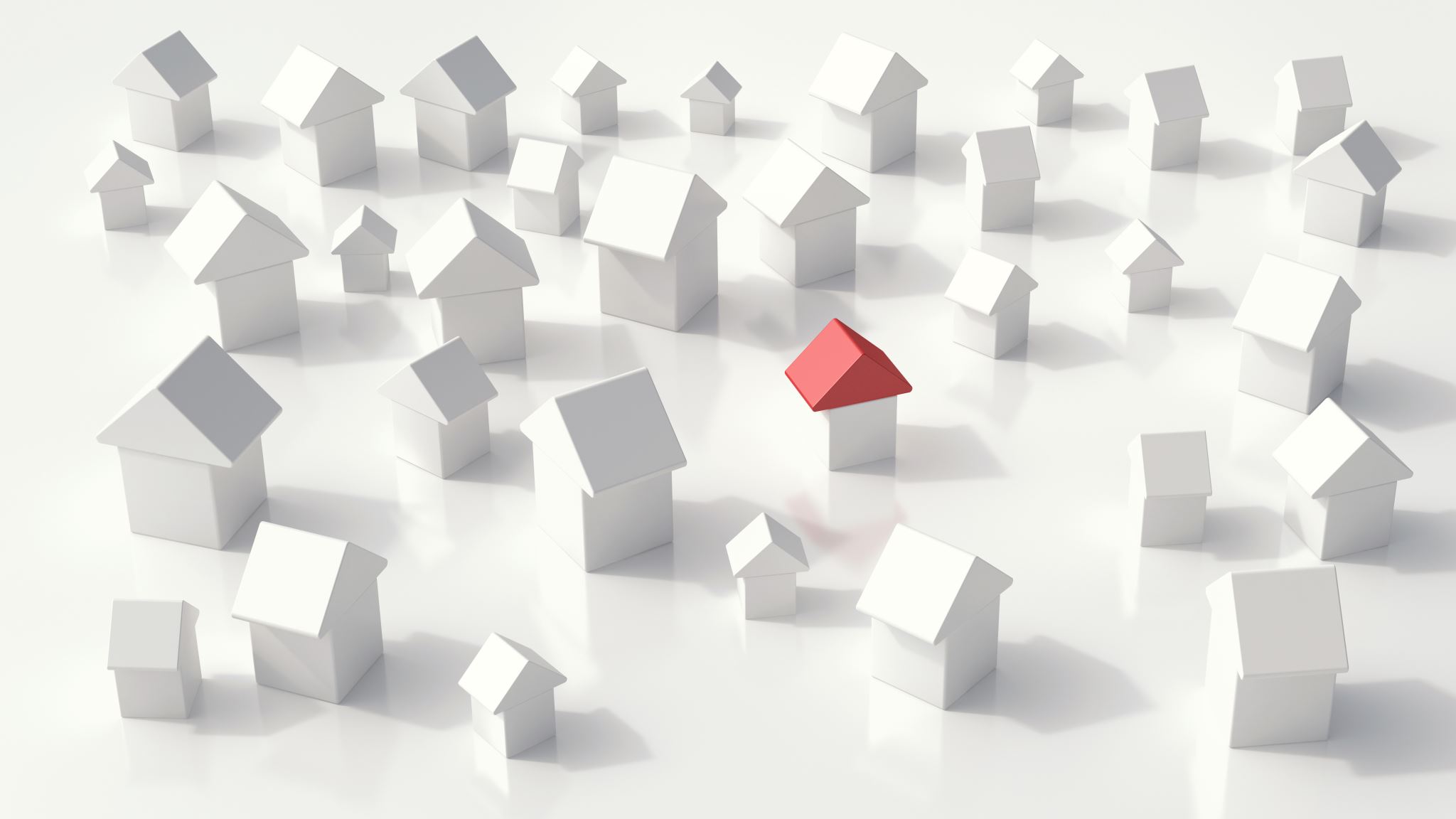 Why Housing First?
Evidence shows that there are no reliable predictors of success in Housing First programs. 

Housing First respects client choices and autonomy.
Overview of coordinated entry system
Coordinated Entry System for CoC housing programs
REFERRAL SOURCE
Domestic Violence Shelter
Emergency Shelter 
Street Outreach
HOUSING PROJECTS
Rapid Re-housing
Permanent Supportive Housing
HUD RAP
ESG Supplemental
HHC STAFF
Prioritized 
Coordinated Entry List
assessments
matching
SHELTER AND STREET OUTREACH

Assess clients
Refer to coordinated entry
Explain different program types to clients
Refer to programs that the client is eligible for and that they are interested in. 
Manage referrals
Update information as it changes
Remove clients who have self-resolved or otherwise are no longer interested in services
Roles of each part of the system
When to make a referral(Shelters and Street Outreach)
Client’s first time being homeless, and they have not been able to find housing within the first 2-4 weeks
If they are chronically homeless
If they have a disability that is limiting them in obtaining or maintaining housing (many times homeless)
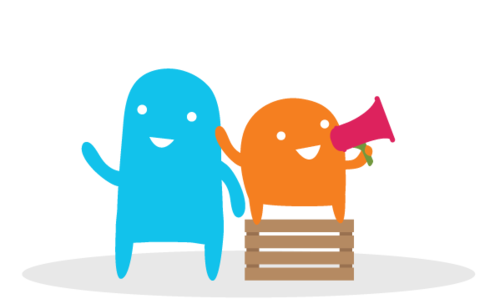 Roles of each part of the system
Housing and Homeless Coalition Staff 
Check the quality of referrals
Match households to housing provider openings
Organize referrals in order of priority and distribute the list to the coordinated entry group
Check that all entries to CoC-funded housing providers are coming from coordinated entry
Organize Coordinated Entry Workgroup
Coordinated Entry Training
Housing Service Providers

Communicate openings to CE in a timely manner
Contact clients that have been matched to the program in order of priority
Give clients 2 weeks to attempt to make contact
Record contact attempts in HMIS
Close out CE program entries when clients have moved into housing units
Roles of each part of the system
Step 1: Housing providers contact CE staff when they have program openings via E-mail
How matching works:Step 1
Step 2: HHC Staff match the next person on the appropriate list that
Has had recent contact with emergency shelter or street outreach staff
Has not recently been matched or exited from that program
Fits the program’s targeting criteria
How matching worksStep 2:
Step 3: Matches are communicated through the weekly CE email list. 
“Matched housing provider” column on lists
“RRH Matches” or “PSH Matches” tab on list
Matches may not always appear in order
How matching worksSTEP 3:
Step 4: Providers contact clients directly or shelter case managers to set up appointments
Matches are taken off the list when clients are opened in an RRH, TH, or PSH program
How matching worksSTEP 4:
Step 5: Matches are removed when:
Providers no longer have openings
Clients have completed intake
Clients have been contacted and choose not to participate in services
 Providers deny clients
How matching worksSTEP 5:
Issues/Grievances/Inappropriate Matches
Contact CE staff 
Cassandra Montressor, or Sherrain Clark
Document reasons match is inappropriate in HMIS
Have questions or concerns with your matches?
Assessment
What is the purpose of CE assessment?
What the vulnerability index doesn’t do:
“Everyone’s very focused on  - ‘let’s predict who can’t make it’, but in fact, we can’t predict who can make it. We really don’t know. 
So, we have to give every single person a chance to demonstrate what they can do in that new environment.”
- Dr. Sam Tsemberis, creator of the first Housing First program in the US
The assessment score is Not a prediction of Success
3 components of assessment
Standardized Interview 
Based on client self-report
Numerical rating of vulnerability
Score is out of 25
CNY-VI Central New York-Vulnerability Index
Conduct the interview in a private room or confidential setting

Store data securely. 
Paper copies should be locked in a cabinet. Files should only be saved in password-protected accounts or folders. 

Maintain confidentiality
Information about CNY-VI scores or what was learned through to course of the interview should only be shared while coordinating or providing services to the client.
CNY-VI Musts
Rules of thumb for administering the CNY-VI
Allow clients to stop or not answer when they choose
The CNY-VI does not provide a suggestion for a housing project. Do not make housing referral decisions based on this score.
Be attentive to power dynamics – Workers who administer beds, food, etc. should not also conduct the CNY-VI if possible.
CNY-VI Review
If a client’s safety is in danger, talk to them about how or if they would like to proceed.
Ask about what supports they would need in order to feel safer, and what strategies they could use to keep themselves safe.
Attempt to do a “warm handoff” to services like DV shelter, EMS, or other services.
Safety
What DOES the tool do:
When to enter a new CNY-VI
Enter a new CNY-VI if significant changes have occurred that would affect the client’s vulnerability.
Examples: substantially increased history of homelessness, new medical issues, loss of income, etc.
If it appears that the client did not fully disclose all of the accurate information on the original survey.
Assessing chronic homelessness
Chronic Homelessness
An individual who has a disabling condition
AND
Has been continuously homeless for a year or more
OR
Has had 4 or more episodes of homelessness in the last 3 years, adding up to 12 months. 

Source: https://www.hudexchange.info/resources/documents/DefiningChronicHomeless.pdf
Documenting time homeless
Episodes of homelessness must be separated by 7 days or more in a “non-homeless” housing situation (transitional housing, RRH, PSH, or living/ staying with friends or family). 
Documentation required for Chronic-dedicated Permanent Supportive Housing projects
A small percentage of time can be self-reported.
Assessing Chronic Homelessness
Step 1: Do your homework. 
Find all the client’s shelter stays and count the number of months and episodes of homelessness in the last three years before meeting with the client, if possible. 
Step 2: Meet with your client and ask where they were during their gaps in shelter stays.
Step 3: Document this information using the standardized PSH packet forms. 
Step 4: Collect disability documentation, self-certification, and third-party verification forms if necessary.
PSH Assessment Packet
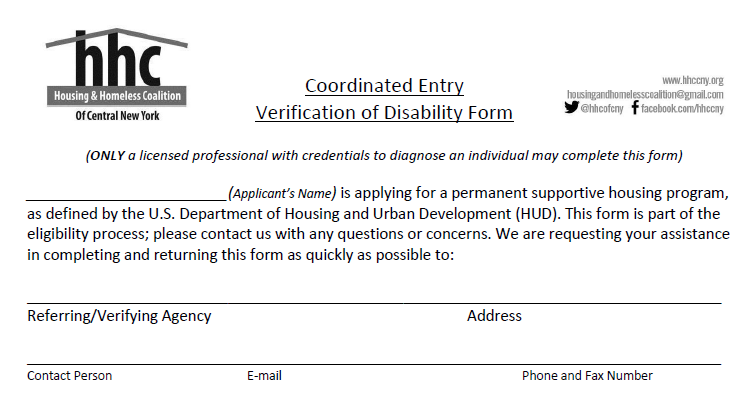 Your information goes here
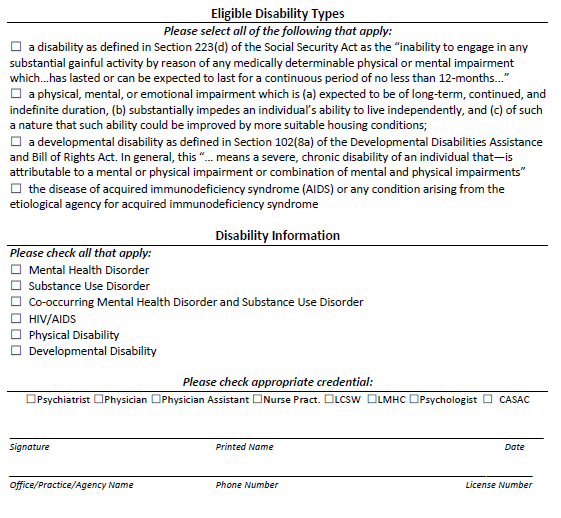 Ensure at least one is checked
Ensure at least one is checked
Health Care Provider Information Here
Third-Party Verification Of Homelessness
“Third party” means not the client or the PSH project. 
Should describe instances where the person was seen in a literally homeless situation at least once in each month verified.
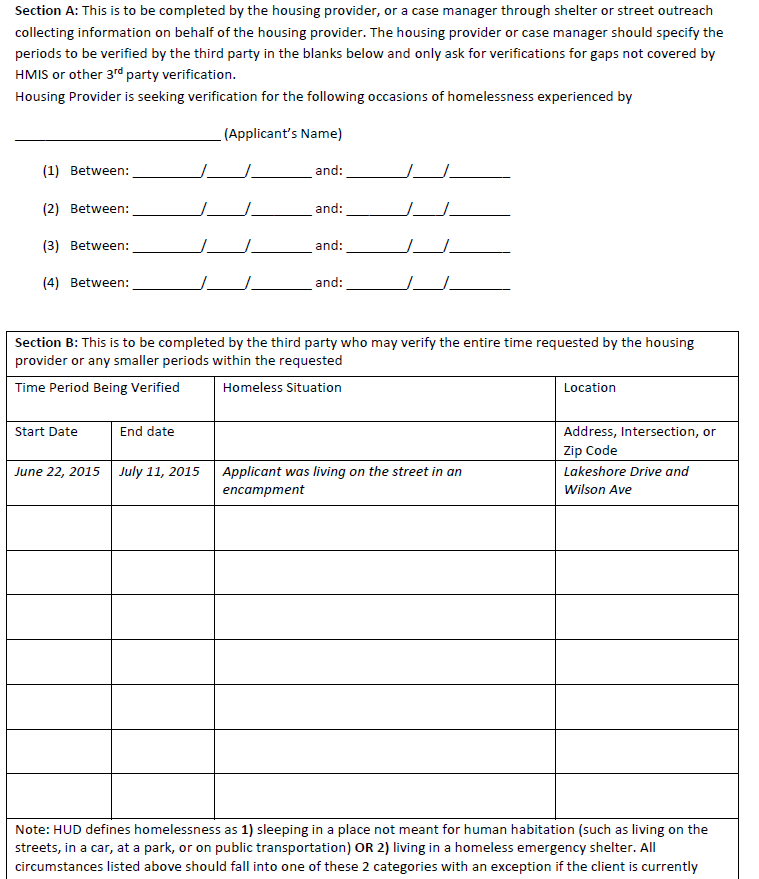 Time Periods Requested by case manager
Living situations verified by Third Party
Should be filled out completely
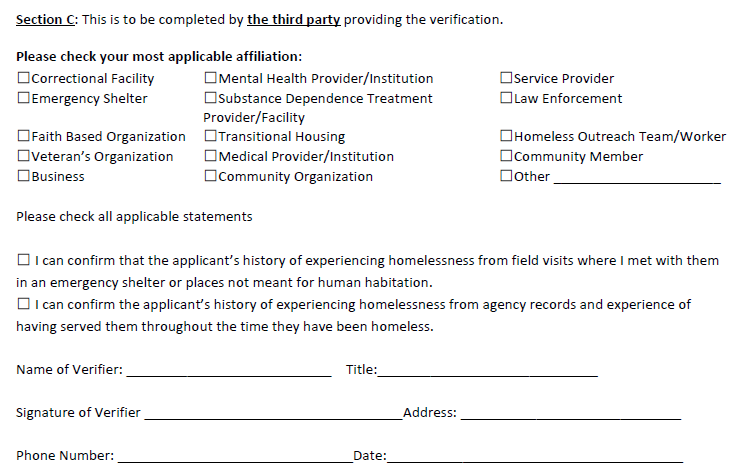 Self-Certification / Breaks
Self-statement certification
Breaks in homelessness certification
Client preference
When referring to a housing project
Think of the following: 
Which project type is the client interested in? 
ESG RRH, CoC RRH, TH, or Permanent Supportive Housing
Is the client eligible for the project? 
Do they meet criteria, for example having a disability for PSH
Project selection is how households are categorized on the CE List, so please double-check your selections
Clients can choose multiple project types.
Which housing assistance programs accept referrals through coordinated entry?
ESG/STEHP RRH
Temporary rental assistance
Minimal Case Management; 6 months maximum 
Targeted to clients that need the least amount of assistance to be independent
Types of Projects
Projects in each county
Rapid Rehousing
6-24 months in duration
Rental assistance 
Case management to stabilize client and increase income
Client starts in project in shelter, then moves to own apartment
Lease is in client’s name
Types of Projects
Projects in each county
Transitional Housing
Stay is expected to be approximately 90 days
Congregate living environment, with case management
6 month follow up case management
Transitional Housing
Projects in each county
Permanent Supportive Housing
Indefinite duration
Rental Assistance
Case management to stabilize client and increase income. 
Most intensive intervention
Provider holds lease, acts as intermediary with landlord
Types of Projects
Rental Assistance Program (HUD-RAP)
Indefinite duration
Rental Assistance – client responsible for 30% of their income
Case management to stabilize clients and increase income
Tenant holds lease after completing housing search
Types of Projects – PSH HUD RAP
Projects in each county
What percentage of people who enroll in Rapid Rehousing exit to permanent housing destinations in our CoC?
86%
What percentage return to homelessness within 6 months after a successful exit?
17% in 6 months
28% in 2 years
“Set up for failure”
[Speaker Notes: FY2020 system performance measures]
break
COVID-19 Changes to Prioritization
In April 2020, the CE committee decided to prioritize the following in response to the Covid-19 pandemic:
 Adults over the age of 65 
People with conditions the CDC declared were at high risk for Covid-19
These conditions are: Chronic Kidney Disease, COPD, Immunocompromised, Obesity, Serious Heart Conditions, Sickle Cell Disease, and Type 2 Diabetes
COVID-19 Changes to Prioritization
In April 2022, the CE committee decided to make the following changes to prioritization: 
The priority for households that had identified housing has been removed to ensure that the CoC continues to prioritize the most vulnerable. 
Prioritization is by months homeless calculated by HMIS.
Priority groups vs Tiebreakers

Priority Groups – people in higher priority groups must be served before people in lower priority groups 
Tie Breakers – determines who gets served first within each priority group.
Prioritization
Tie breakers
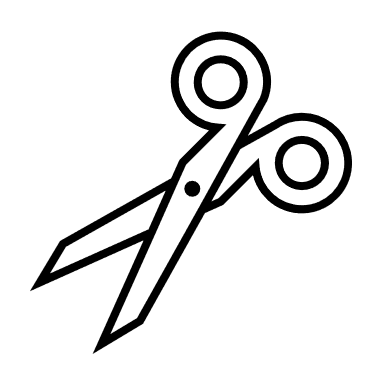 Older than 65
Susceptible to COVID-19
Longest history of homelessness in past 3 years
In an unsheltered location during Code Blue
CNY-VI Score
Veteran Status
PSH & HUD RAP Prioritization
Chronically homeless individuals and families
Non-chronic Homeless individuals and families with a disability 
CNY-VI Score
RRH, TH, ESG Prioritization
Older than 65
Susceptible to COVID-19
Longest length of current episode of homelessness
An individual or family who is living in an unsheltered location during Code Blue
CNY-VI Score
Eligibility for certain projects
Some projects target specific populations (youth, veterans, women, etc.)
Matches are made with consideration of project’s targeted groups.
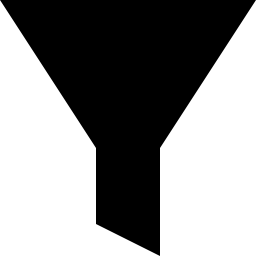 Acceptance/Rejection policies
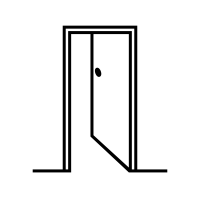 If a referral matches eligibility requirements, housing providers can only reject it if: 
Legal issues exist between the client and project
Safety concerns exist with program staff
If a client refuses entry into a project
Case Conferencing as needed
Other projects offer similar services as openings become available
Bi-weekly engagement from shelter workers, documented in HMIS
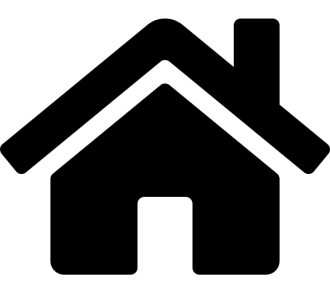 Special note about DV clients
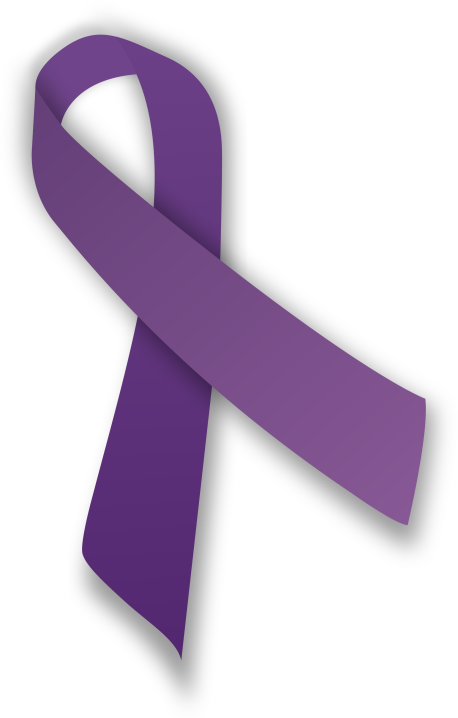 Privacy concerns 
Still have full access to Coordinated Entry System
Their referrals do not go through HMIS
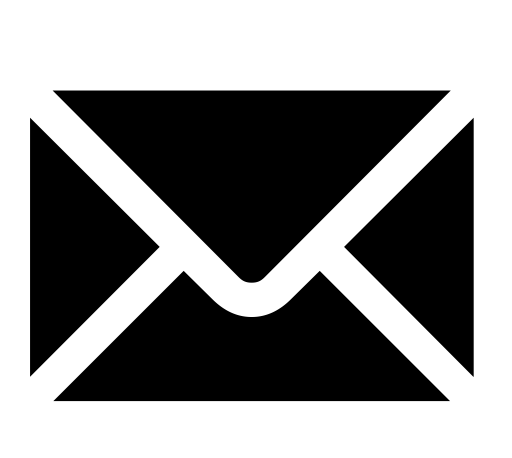 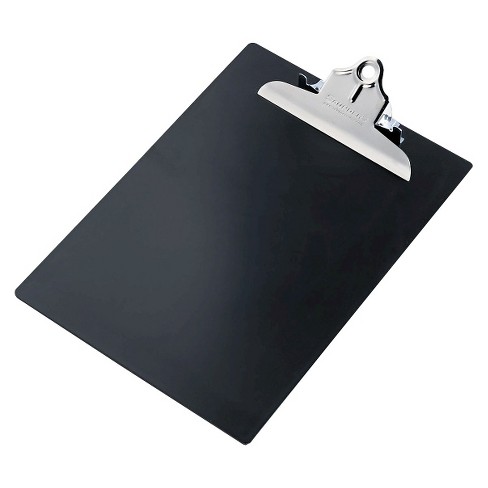 De-Identified Referral
With minimum necessary Info
DV Shelters
Coordinated Entry List
Communication based on DV Shelter’s ID number
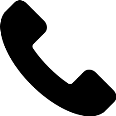 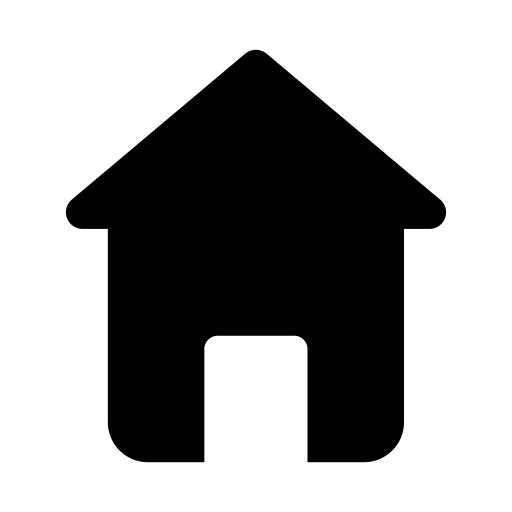 Housing Service Providers
DV Clients
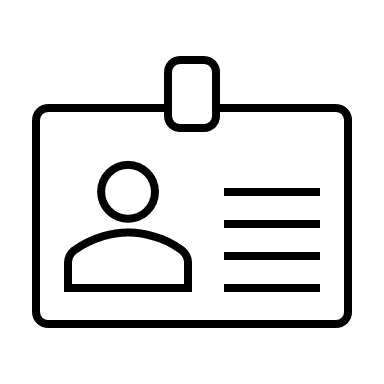 Once clients of VSPs are entered in CoC-funded projects, they must be entered into HMIS
Clients still have the choice not to release their information to other HMIS providers.
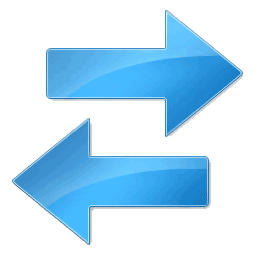 Cross-County Referrals
Clients are allowed to move across geographic areas
Providers are only required to accept clients outside of geographic area if there are no eligible assessed clients in their area. 
May create significant logistical difficulties
Mark this on their assessment form
The List
15 tabs: 
PSH: Chronic, Individuals, Families, and HUD RAP
RRH: Combined, Individuals, and Families
ESG: Individuals and Families
TH: Combined
SSVF and VASH
All open PSH Matches, All open RRH Matches
The list – Continued
Lists for each program type are made according to prioritization criteria from most recent information in HMIS
Includes information from assessments, most recent shelter/street outreach record, most recent case manager
Clients with assessments/records that should be fixed
Missing CE Information
Duplicate Entries
Clients open in PSH
Clients who have not been in shelter for 90 days
Error Lists
Final thoughts about CE
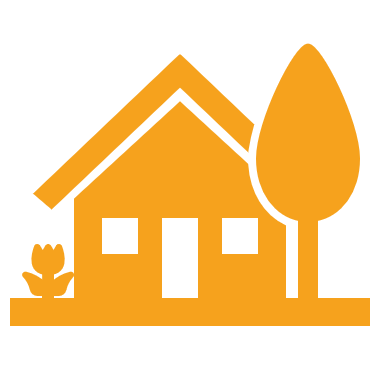 Coordinated Entry alone will not solve homelessness
BUT
It helps us to coordinate and communicate in a more intentional and formalized way to work towards our common goal
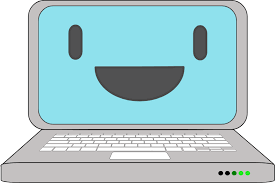 Practice in Servicepoint
Add a new client to the training site using a fake name, D.O.B., and SSN
Additional program info is not necessary
** Providers in Oswego or Cayuga county should use their county-specific provider. I will refer to all 3 providers as “Coordinated Entry NY-505” **

Shelter and street outreach workers are required to: 
Create new “Coordinated Entry” Entry/Exit records for clients who are assessed and being considered for housing services. 
Update information once a month for clients who are continuously engaged with seeking services. 
Close old “Coordinated Entry” Entry/Exit records for clients who have not been engaged with services for over 90 days.
Entering clients into CE
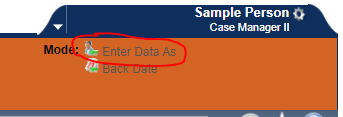 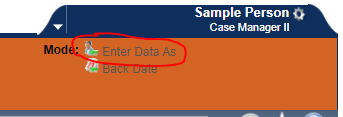 Switch Enter Data As to “Coordinated Entry NY-505”
Entering clients into CE
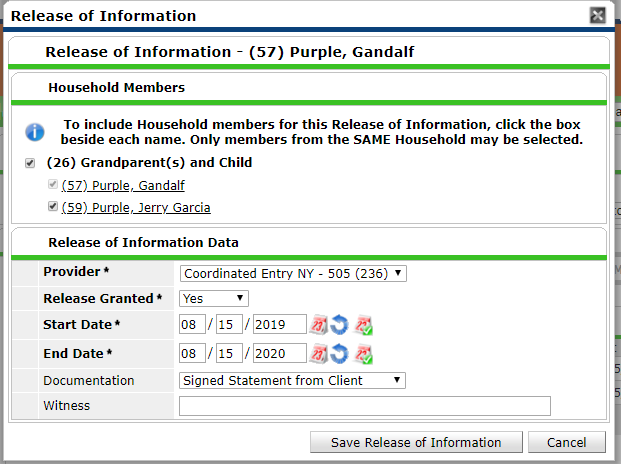 Navigate to client’s profile in Clientpoint
Add a release of Information for the “Coordinated Entry NY-505” Provider 
make sure the date of ROI is the same day or prior to the CE Entry date
Entering clients into CE
Navigate to the Entry/Exit Tab, and add a new entry/exit for the “Coordinated Entry NY-505” provider on the date the client was assessed. Select “HUD” as the Entry Type. Remember to add the entry for all household members if a household is being assessed.
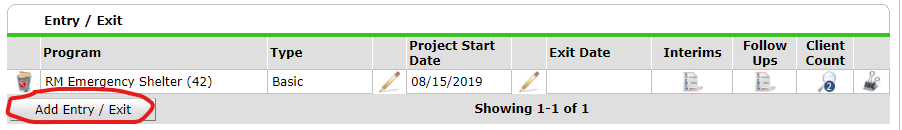 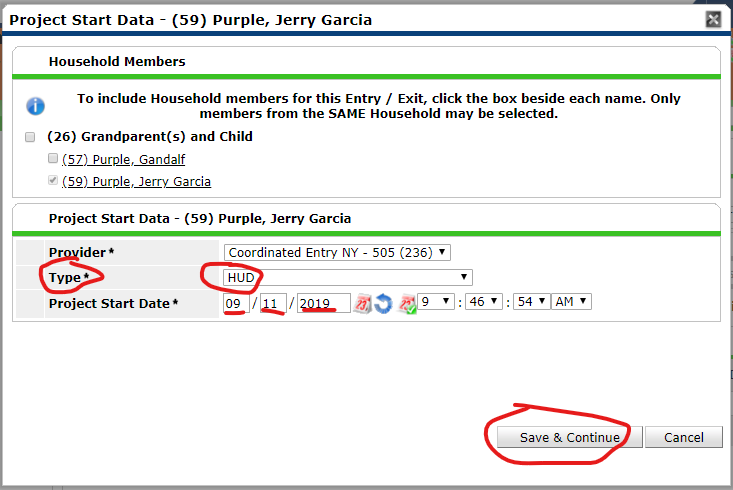 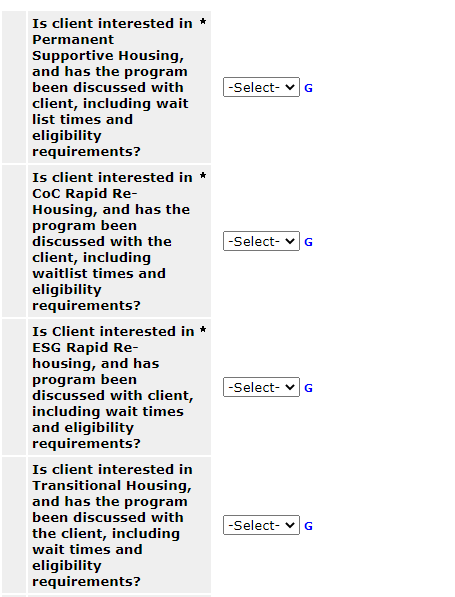 CE Assessment
Complete the Coordinated Entry Information Assessment

Complete the questions referring to clients interest in PSH, CoC RRH, ESG RRH, and TH after discussing the program types with the client and cooperatively determining which would best suit the client’s needs.
CE Assessment
HMIS now calculates months homeless based on Entry/Exits, Service Transitions for Street Outreach programs, and client self-reported months homeless.
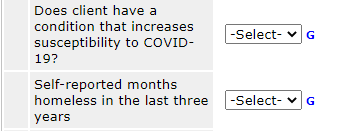 CE Assessment cont.
Complete the county preference questions. Only select a different county than their current location if you have discussed the implications of moving with the client
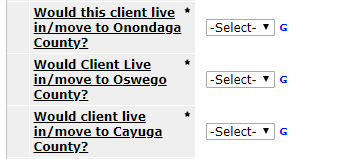 CE Assessment Cont.
Complete the Family composition question. 



Enter the number of bedrooms needed in the unit, or the age and gender of each member of the household 
e.g., 33 F, 2 M, 0 F
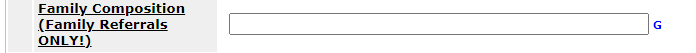 CE Assessment Cont.
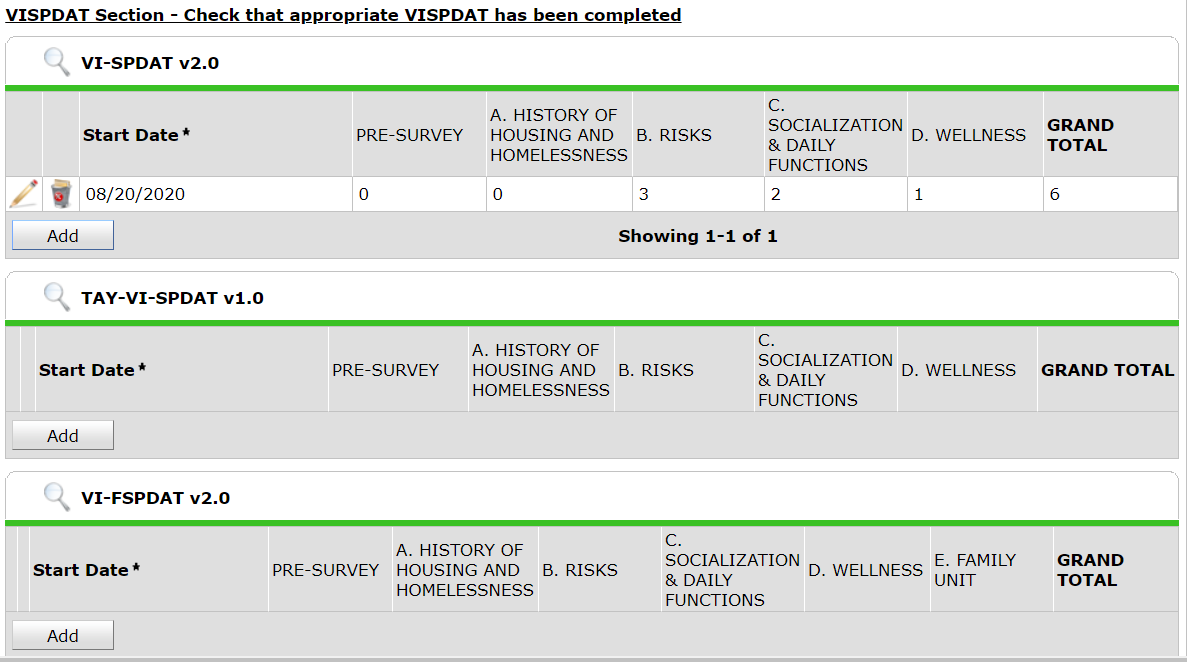 Check that the client has the appropriate VI-SPDAT completed and that the score is up to date.
CE Assessment Cont.
Confirm that the information being pulled from the most recent intake assessments is as accurate as possible. 
If information is not accurate, change it here.
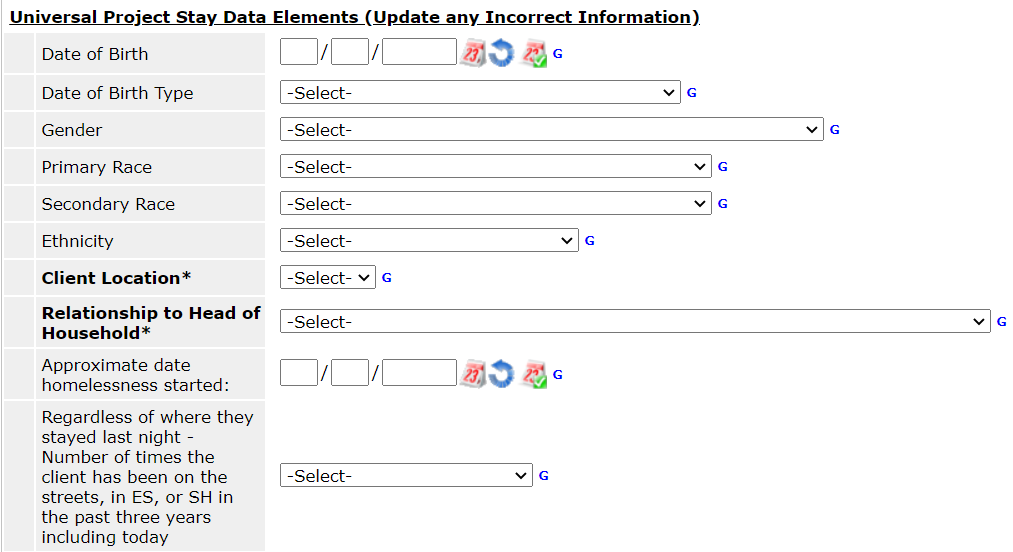 Updating CE Assessments
Add an interim assessment whenever client information needs to be updated
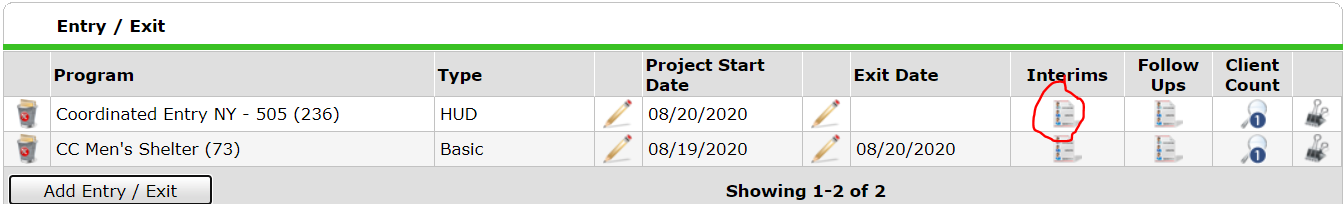 Updating CE Assessment Cont.
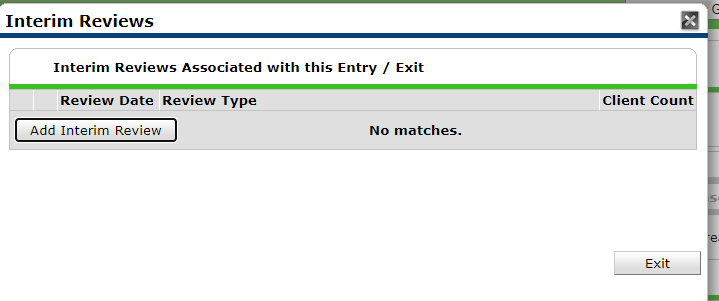 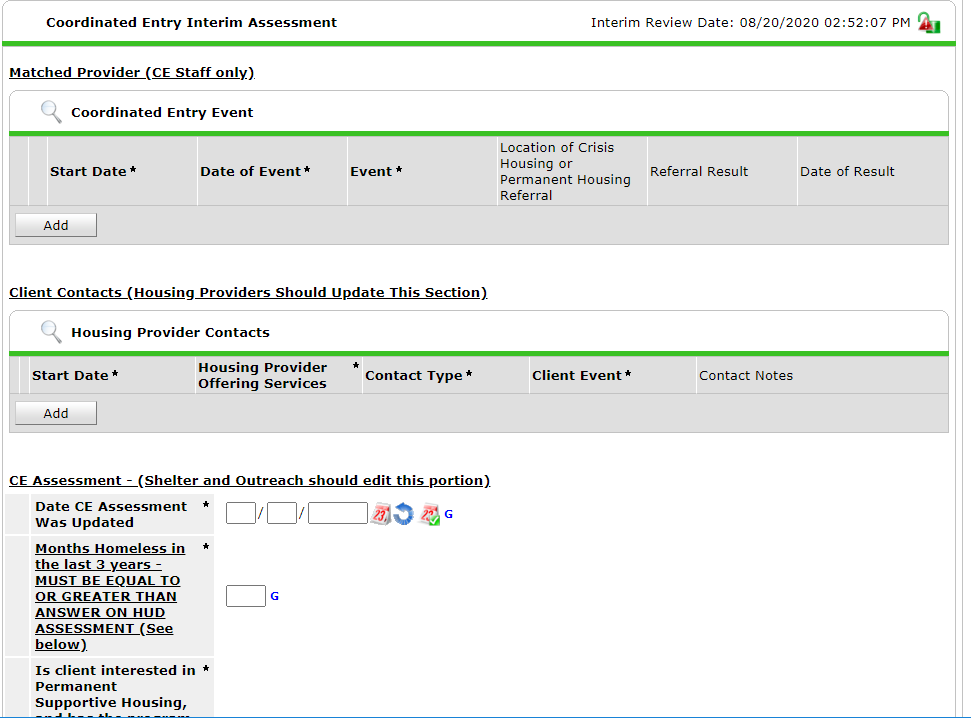 Edit this section and below
not the sections on top.
When does information need to be updated? 

PSH Referrals: once a month, to keep months accurate. 
If a new CNY-VI has been performed
If the client’s geographic or program preferences have changed
Updating CE Assessments
Add an interim review
Record contacts with clients
For PSH/ RRH Providers
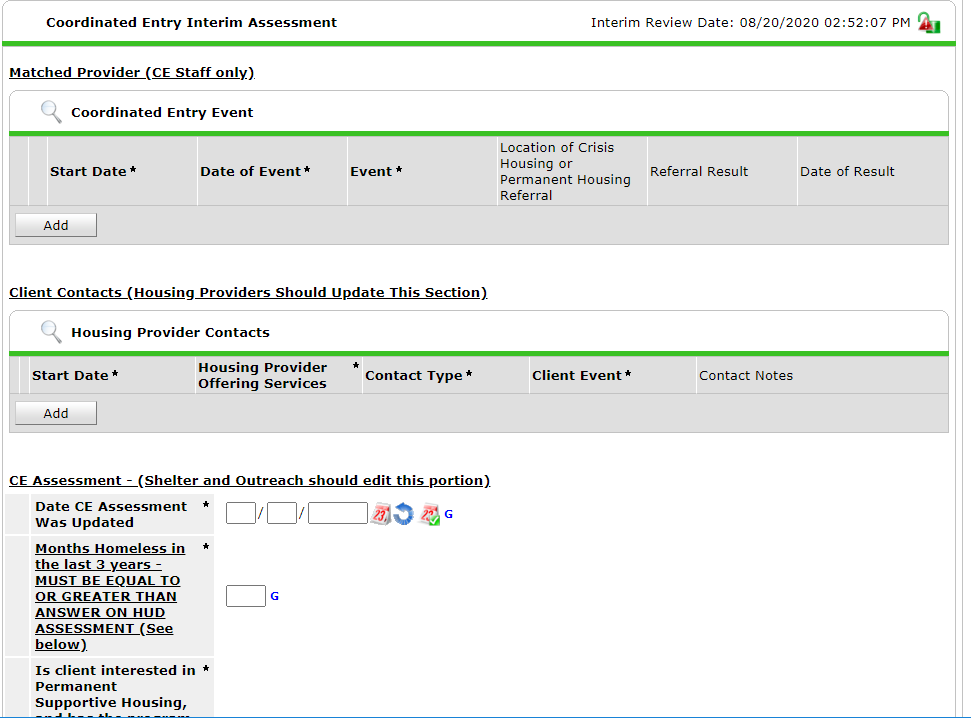 Your project will be listed here. Do not edit this section
For PSH/ RRH Providers
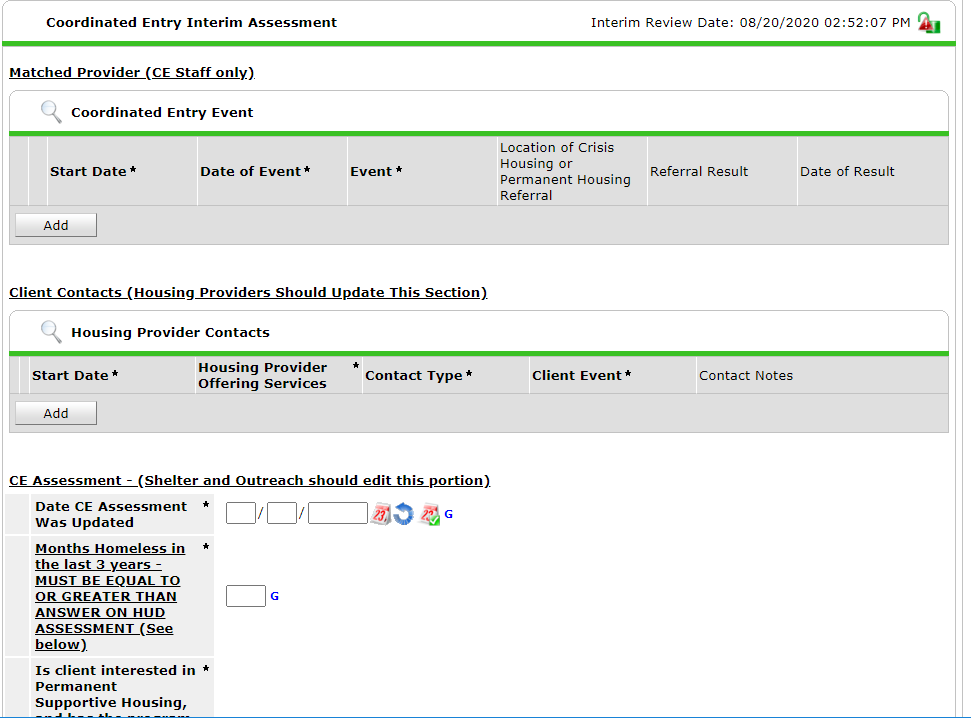 For PSH/ RRH Providers
Record Client Contacts Here
Adding a CE Note
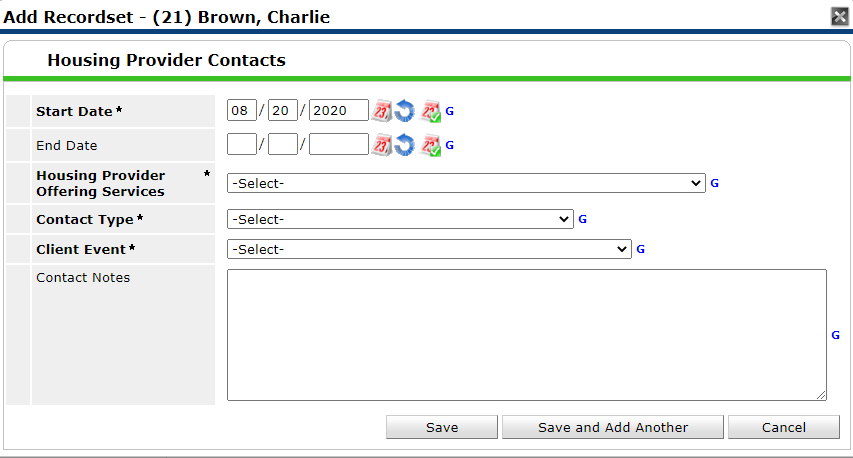 When a client has moved into housing or has not been in contact for >90 days, remove them from the CE project. 
Exit the client or household from Coordinated Entry with their appropriate destination
Closing clients
Destinations
PSH : “Permanent Housing for Formerly Homeless Persons, other than RRH”
RRH: “Rental By Client, with RRH or equivalent Subsidy”
Please give us your feedback: 
surveymonkey.com/r/HHCCNY_CE_Training
Or link on the HHC website’s Coordinated Entry page
Thanks!